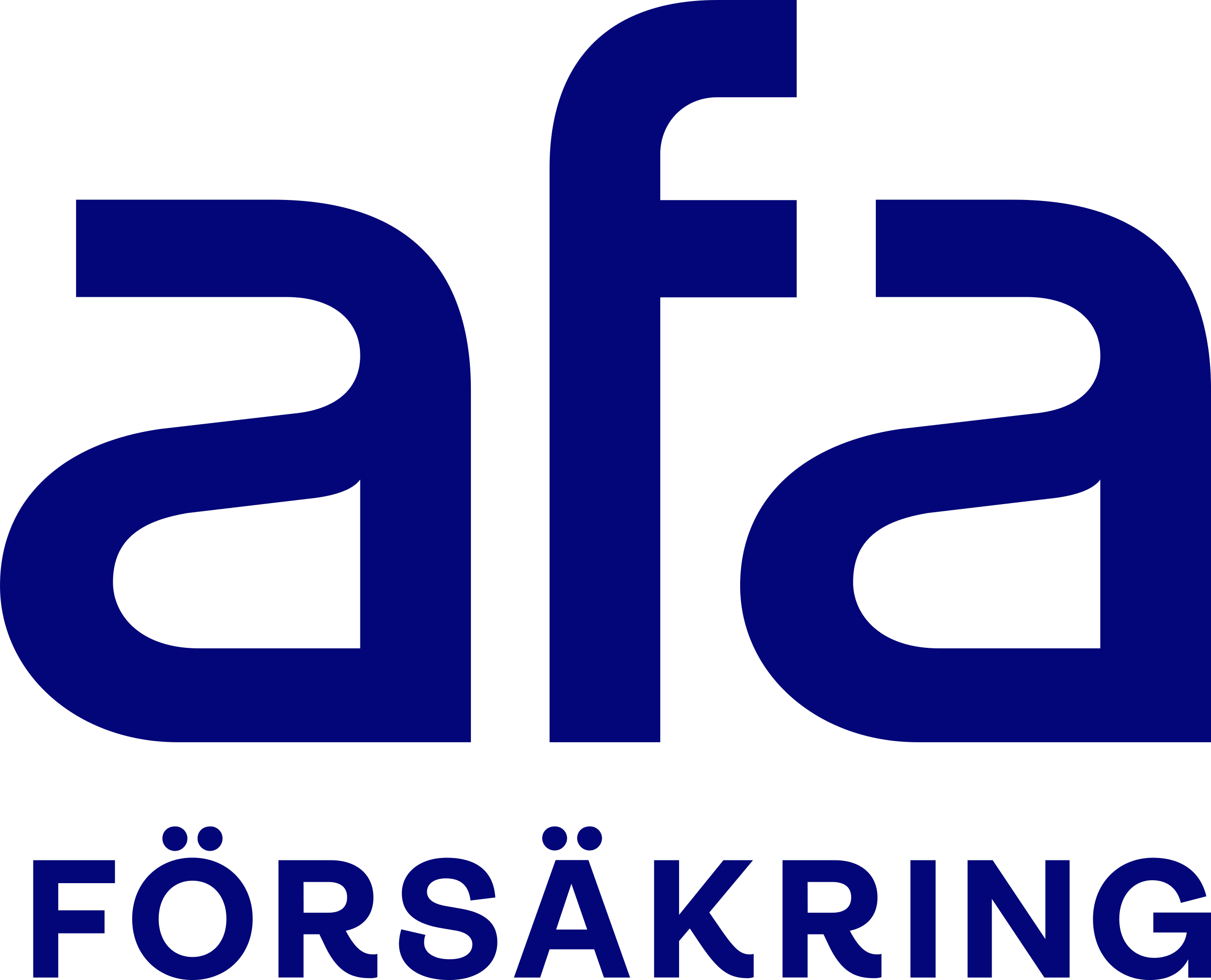 Bruten höft
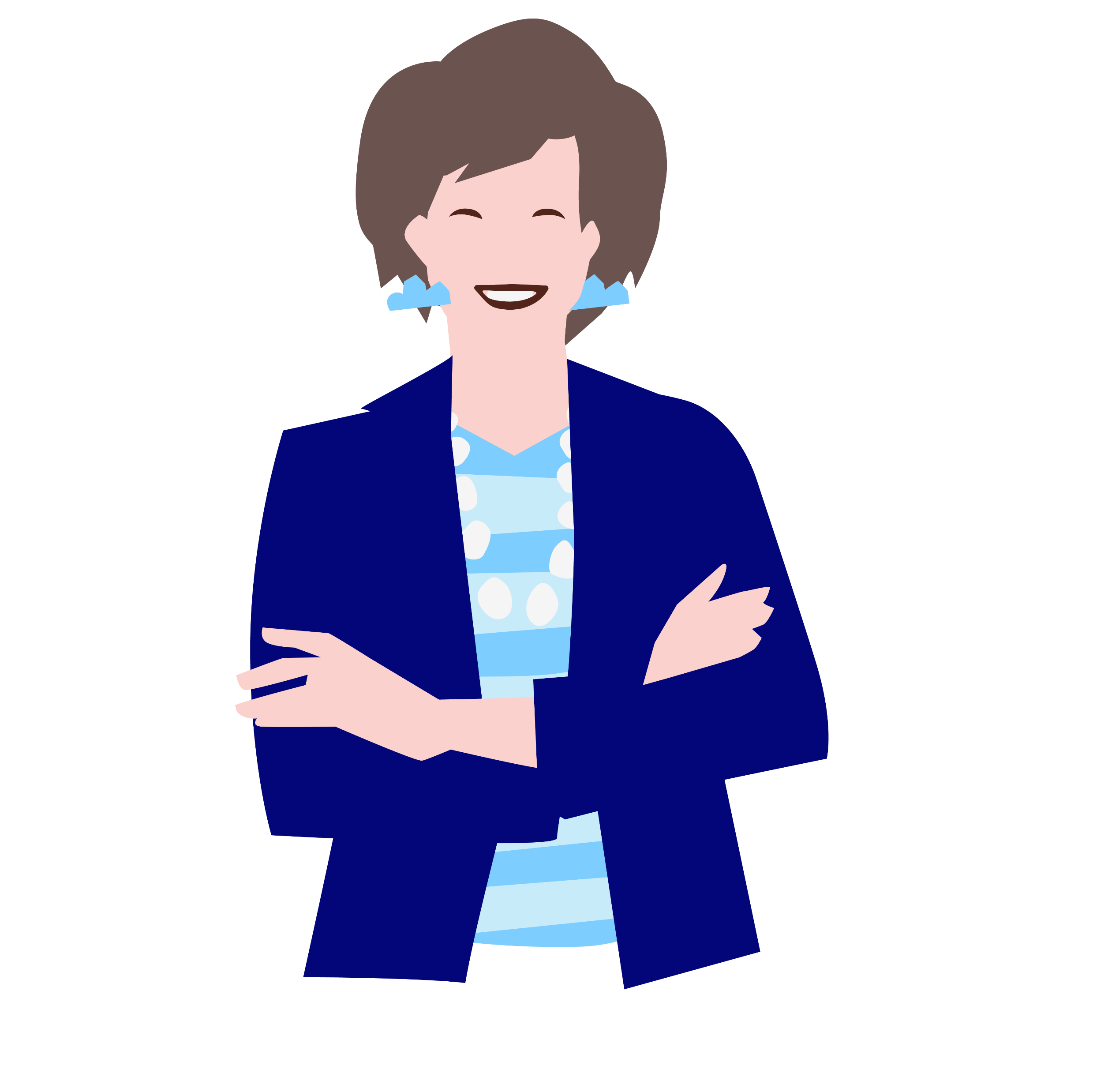 Rektorn Camilla ramlade på väg till arbetet och bröt höger höft.

Yrke: Rektor
Ålder: 37 år
Månadslön: 53 000 kr
Sjukskrivning: 360 dagar
Kostnader: Läkarvård och mediciner på 1 800 kr
Efter sjukskrivning: Efter cirka 1 år bedöms Camilla ha 10 % medicinsk invaliditet
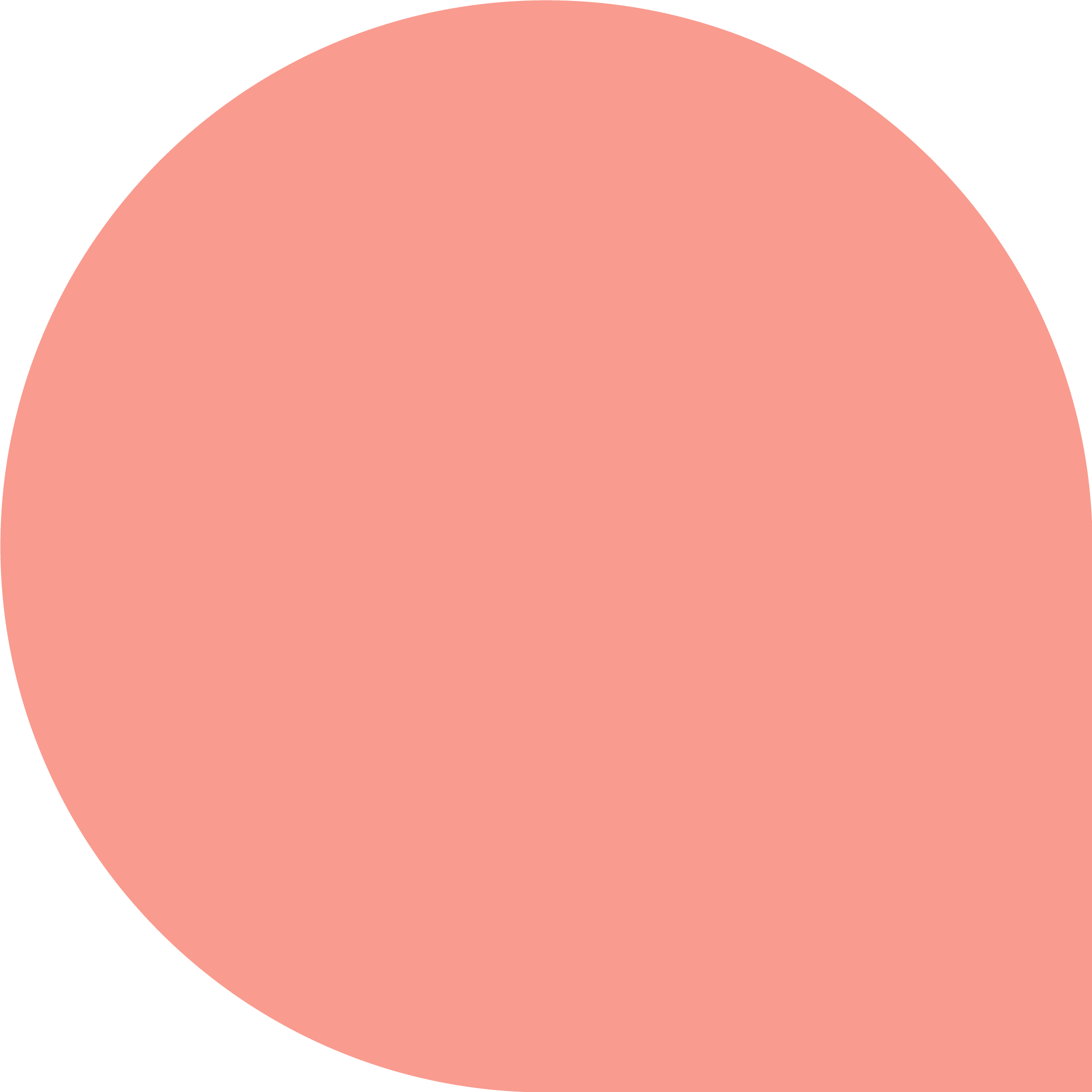 Om Camilla inte gör någon anmälan till Afa Försäkring får hon ingen ersättning.
Ersättning från Afa Försäkring, den kollektivavtalade sjuk- och arbetsskadeförsäkringen med ca 292 000 kr.